CROMATOGRAFIA  SU  CARTA
MATERIALI:
Foglia di spinacio
Alcool etilico (solvente)
Acetone (Eluente)
Striscia di carta ruvida
Pipetta Pasteur
Vasetto in vetro
Bicchiere
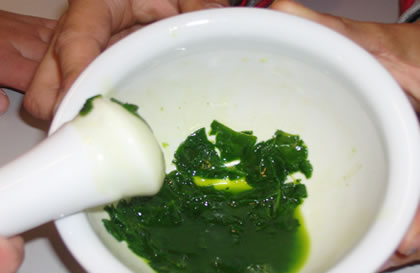 Nelle foglie di piante verdi sono presenti varie forme di clorofilla (clorofilla a e clorofilla b) associate a pigmenti come il β-carotene (rosso) e la xantofilla (giallo). 
Queste sostanze possono essere estratte dalle foglie verdi tramite alcol etilico e successivamente separate perché di diverse dimensioni e peso.
Con la pipetta depositare una goccia nella striscia di carta al disopra del liquido di corsa
(acetone)
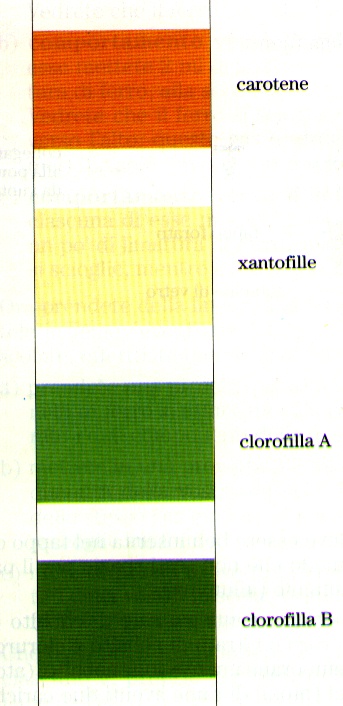 I pigmenti delle foglie presenti nel liquido di spinacio sciolto si separano infatti base al peso. 
L’acetone libera nella carta (formata da piccoli canali) i diversi pigmenti presenti nella goccia di liquido e li trascina verso l’alto. 



I pigmenti più pesanti si fermano prima perché sono i più lenti. Quelli che si fermano più in alto sono invece i più leggeri e corrono velocemente sulla striscia di carta.
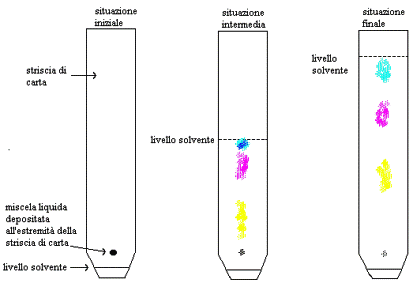